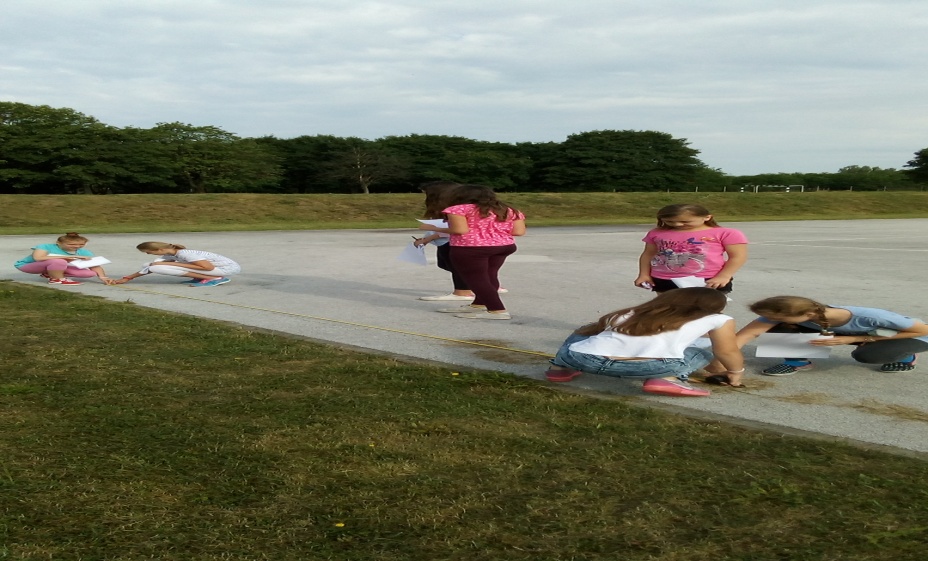 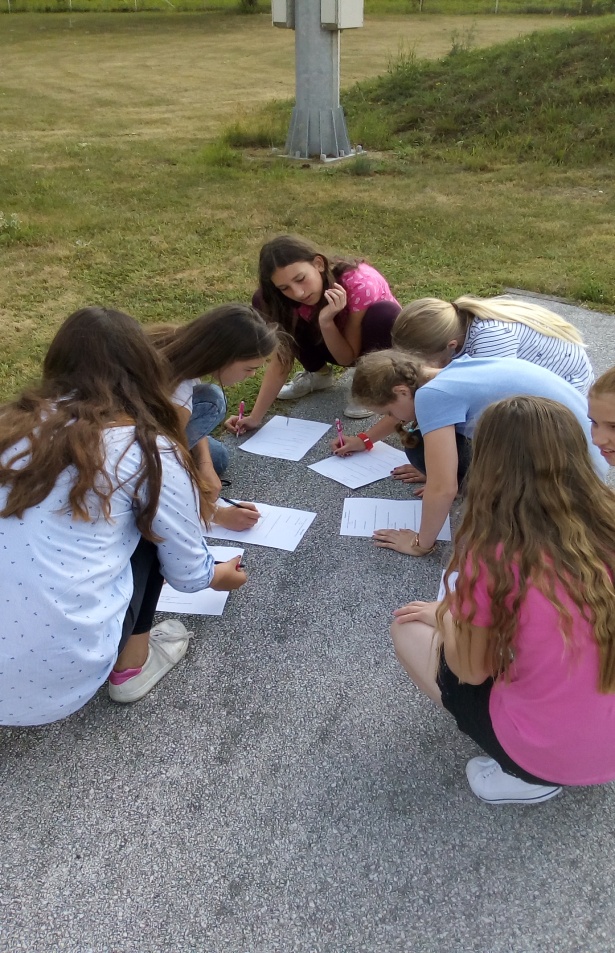 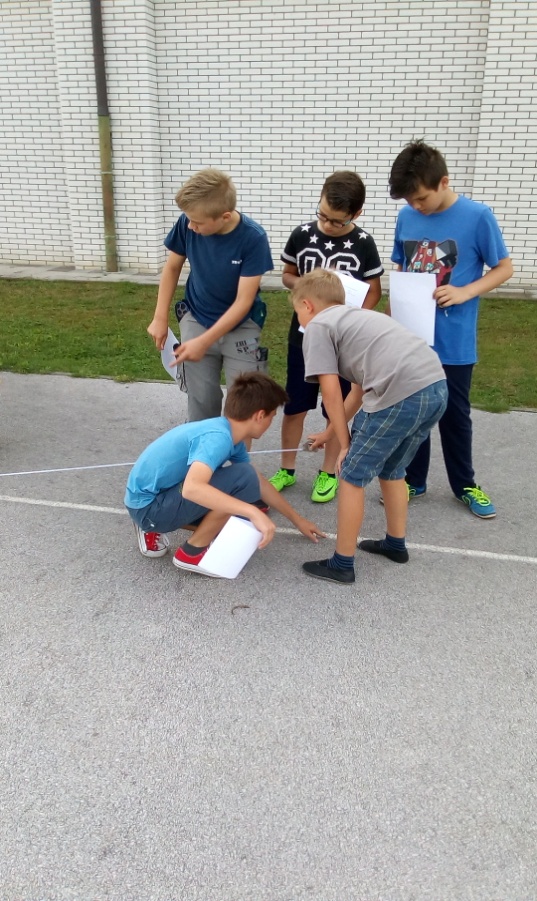 Die Fläche des Vierecks
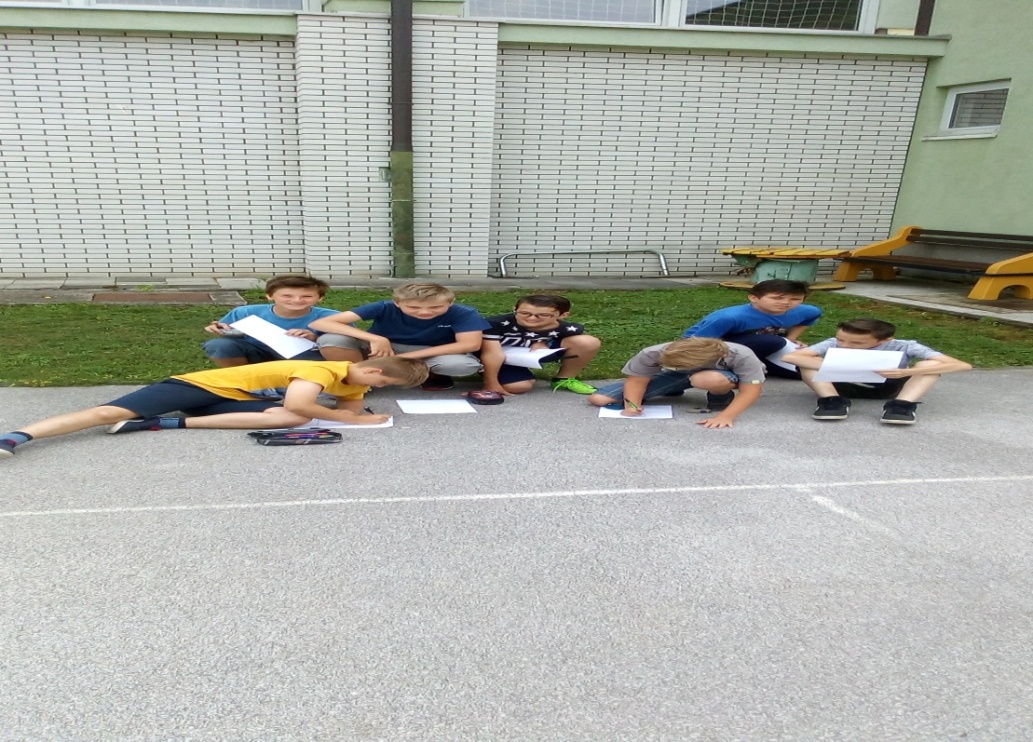 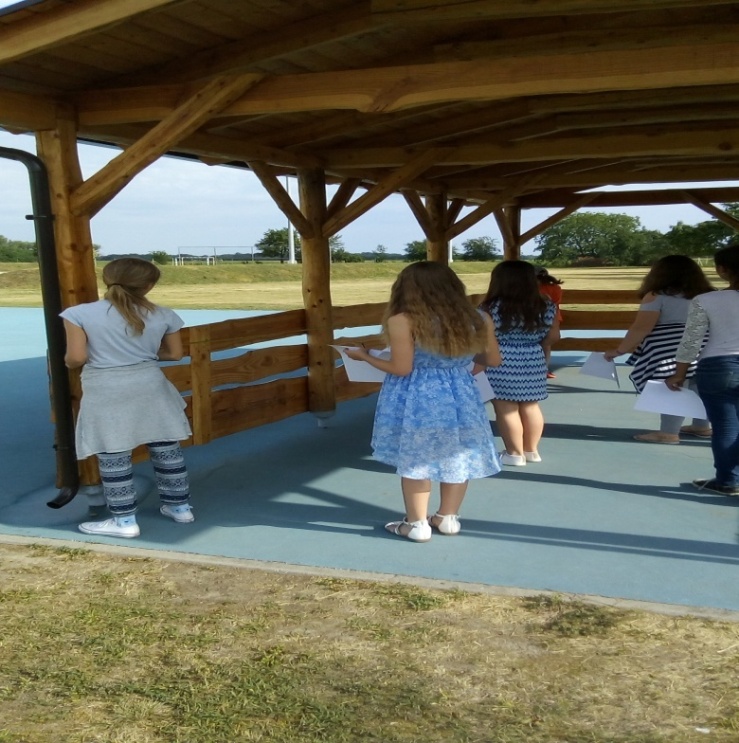 Am Ende des SchulJahres haben wir die Länge und Breite eines Basketball- und Fußballfeldes und der Laube gemessen.
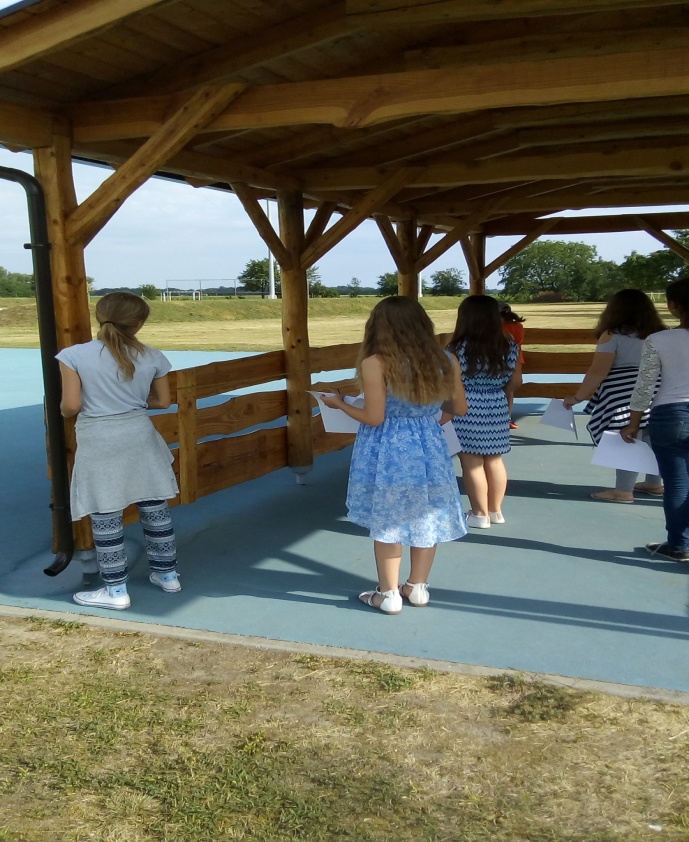 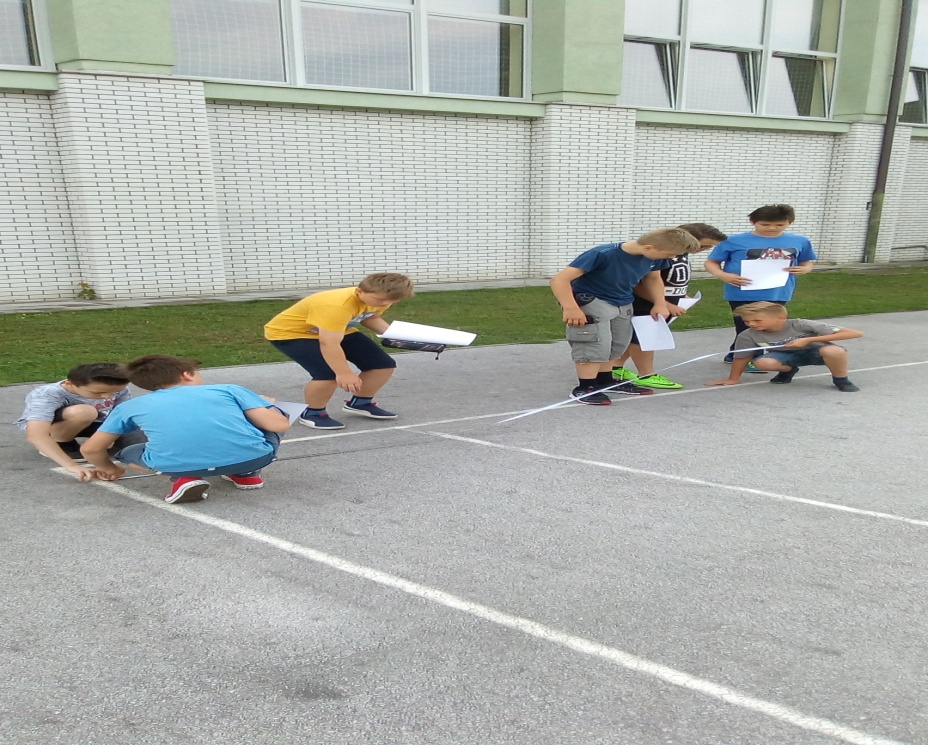 Wir hatten ein paar Aufgaben zur Fläche und Umfang, mit denen wir die Geometrie wiederholt haben.
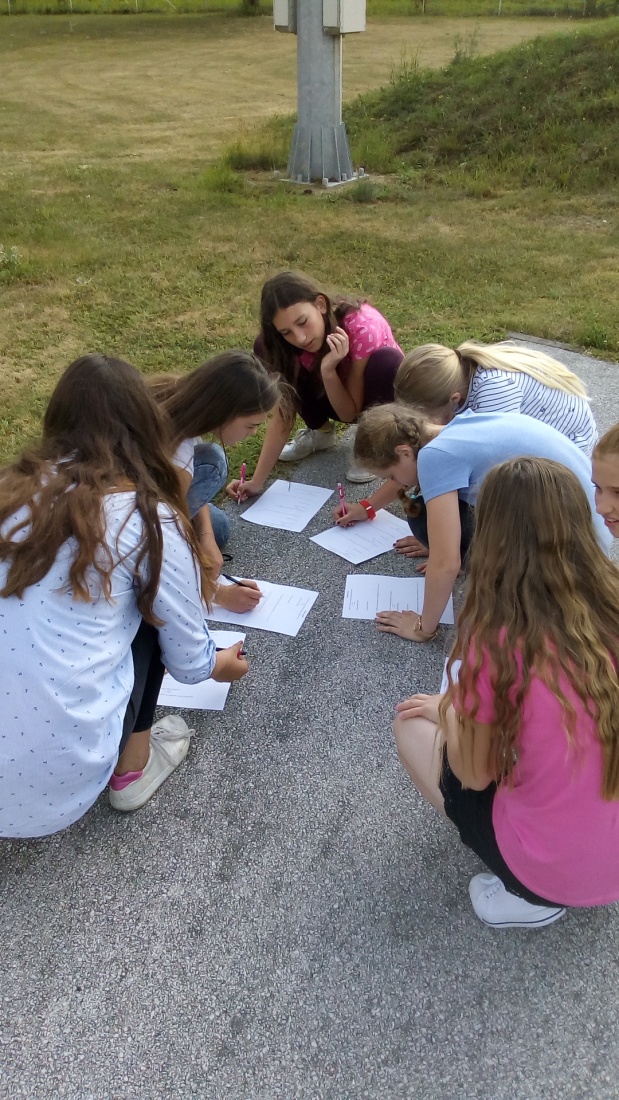 Das Arbeitsblatt mit den Aufgaben:
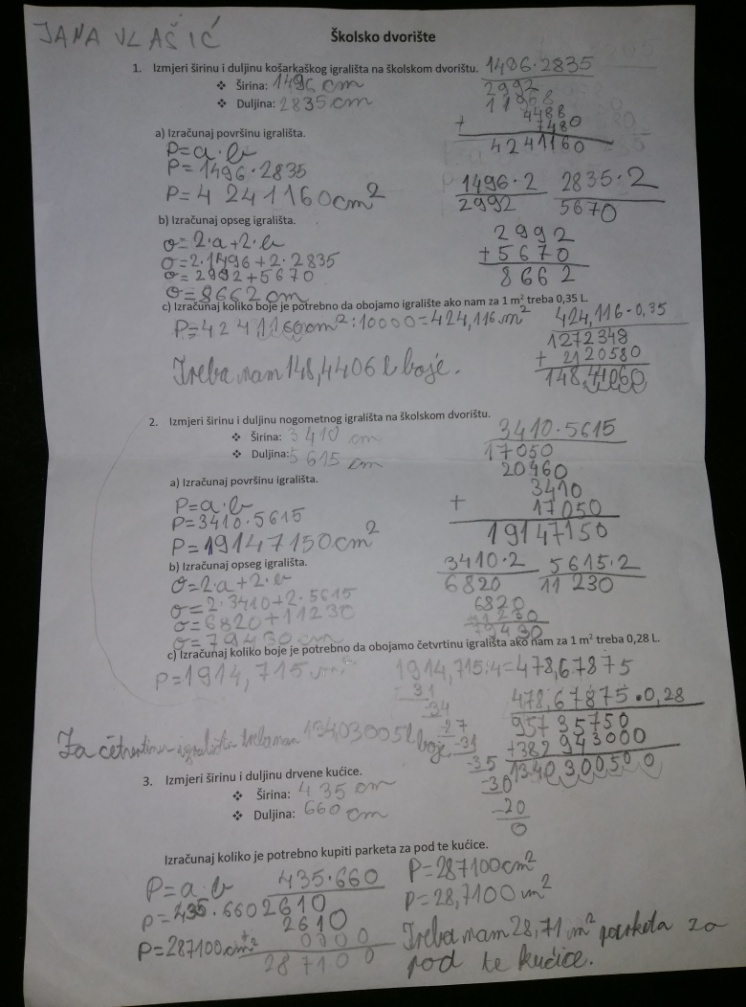 Präsentationen wurden gemacht von:
 Jana Vlašić
 Rea Andročec